Regional ExerciseCommunity Protest:  Protection and Response
Kris Kaus and Emily Moilanen, Metro Regional Healthcare Preparedness Coordinators
September 30, 2021
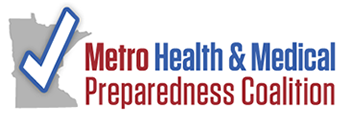 Welcome and Introductions
Welcome to exercise day!
Lead Controller for the exercise:  Emily Moilanen, RHPC
Exercise Director: Kris Kaus, RHPC
Metro Health and Medical Coalition - Community Protest Exercise
2
Exercise Logistics
Exercise Length:  2 hours 
Exercise Play: 1300 – 1500
Hotwash: 1500 - 1530
Integrated venue:  Virtual through Zoom and on-site location
The zoom call will remain open throughout the exercise.  You will be muted, please use the chat function.
You will be given scenario updates throughout the exercise from the Exercise Director.
Watch your time and work quickly.  Time will go fast!
Please use the chat function for any exercise questions or questions specifically for the RHRC role.
Metro Health and Medical Coalition - Community Protest Exercise
3
EXERCISE BEGINS
Metro Health and Medical Coalition - Community Protest Exercise
4
Module 1:  Officer involved shooting
September 23, 2021 (Thursday): 11:00 am
Yesterday, the news reported a death of a civilian from an officer involved shooting.  An organized protest is scheduled to take place over the weekend, blocks from your facility/in your service area.  By all accounts it is expected to be a peaceful demonstration, but the event has caught the attention of some opposing groups on various online platforms, including opposing groups that have been known to incite or enact violence to further their own agendas.
This morning there has been a significant uptick in the number of individuals who have begun posting alarming comments about the protest online and on social media. Several of the posts call for individuals to rally on the day the protest is scheduled, to ‘counter’ the planned protest with several commenters stating they would show up armed.

Next Update: 1:25 pm
Metro Health and Medical Coalition - Community Protest Exercise
5
Module 2:  The protest
September 24, 2021 (Friday): 3:00 pm
Your facility is engaged in its usual daily operations.  Local law enforcement is closely monitoring the protest and counter-protest. Earlier this afternoon, it was reported that the activity between the two groups is escalating.   The exchange between the two groups began as shouting and chanting matches, one group trying to top the other.  After many minutes, and as tensions continue to rise, the two groups became physical with one another with open fighting taking place. Soon thereafter law enforcement deployed crowd control tactics such as tear gas and rubber bullets in an attempt to disperse the crowds. 

Law Enforcement Inject: Deputy Police Chief Bryan Kruelle, St. Louis Park Police Department
Please put any questions you may have for Deputy Chief Kruelle in the chat box.

Next Update: 2:00 pm
Metro Health and Medical Coalition - Community Protest Exercise
6
Module 3:  protest escalation
September 24 (Friday), 2021: 5:00 pm
Law enforcement is continuing to deploy crowd dispersal techniques which has caused some of the crowd to scatter.  There are reports of property damage including broken windows, small fires, and vandalism of buildings. 
A portion of the crowd has broken off and is moving away from the original location, marching, and chanting with law enforcement closely monitoring the group. It appears that the group will pass by your facility/through your service area. 
There are concerns about ongoing property destruction and use of tear gas and projectiles by law enforcement. The news is reporting property destruction and violence in other parts of the Metro.

Fire Department Inject: Chief Steve Koering, St. Louis Park Fire Department
Please put any questions you may have for Chief Koering in the chat box.

Next Update: 2:40 pm
Metro Health and Medical Coalition - Community Protest Exercise
7
Module 4:  curfew and road closures
September 24 (Friday), 2021: 7:00 pm
The crowds of protestors have moved past your building/out of service area and gathered at a shopping center parking lot a mile away. Law enforcement continues to monitor the situation with continuing reports of fights breaking out, property destruction, and vandalism. The Mayor has issued a curfew for the city and Law Enforcement has blocked some major roadways to discourage more protestors from entering the city.  Social media indicates the protests will continue through the weekend.


Next Update: 2:55 pm
Metro Health and Medical Coalition - Community Protest Exercise
8
End of exercise play
Congratulations, the exercise is now completed!
Please remember to fill out your exercise participation feedback forms.
The hot wash will now begin.




THANK YOU FOR PARTICIPATING!!
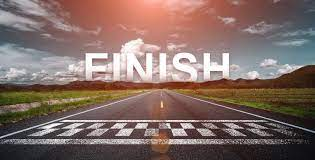 Source: Ubets.com
Metro Health and Medical Coalition - Community Protest Exercise
9
Hot Wash
Take 10 minutes for a quick HotWash at your facility.  Document your findings!
At 1510 we will reconvene and ask for a brief report out from each discipline’s Facility Controllers.  (give a brief report of a few major strengths/gaps and document them for AAR/IP)

RHRC
LTC
Assisted Living
Home Health
Hospice
Clinics
Other
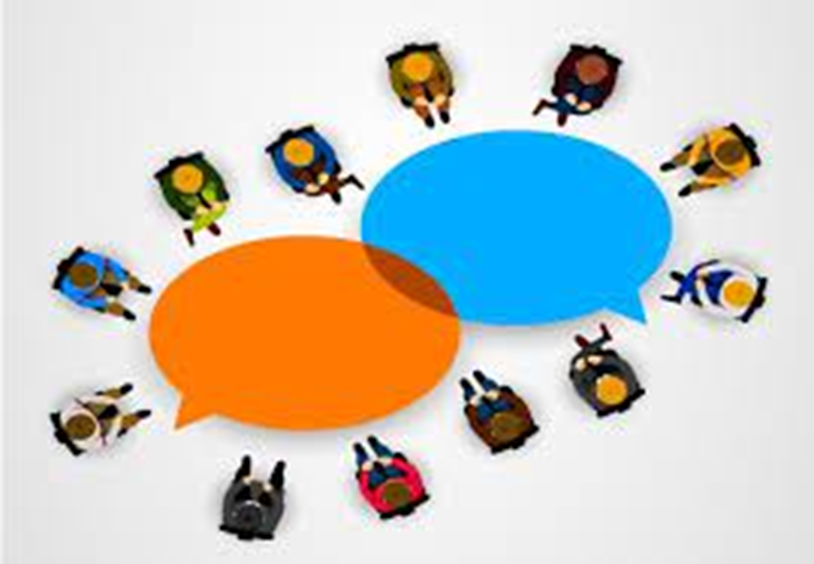 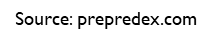 Metro Health and Medical Coalition - Community Protest Exercise
10
Questions
Metro Health and Medical Coalition - Community Protest Exercise
11